Fonds de Développement Territorial
Campagne 2025
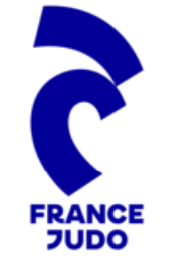 Action éligible n° 1 : Projet de développement axé sur l’augmentation du nombre de licences
Un projet dont l’impact licences n’est pas mesurable n’est pas éligible
Critères prioritaires : 
 Augmentation du nombre de licences supérieur à la moyenne territoriale qui est de 8%
 Autres projets
Calcul des licences sans prise en compte des dossiers prioritaires PSF 2025
Actions du 01/01/2025 au 31/12/2025
Exemples d’actions éligibles : nouvelle activité judo, jujitsu, taiso, kata, PPG, Para Judo ; nouveau public éveil, vétérans, handicapés, féminines ; nouveau créneau ; nouveau site de pratique…
Exemples de dépenses éligibles : prorata salarial de l’enseignant déclaré, frais de déplacement, achat de matériel hors équipement structurant, signatélique du dojo…
Action éligible n° 2 : Accompagnement de la formation professionnelle d’un enseignant
Exigences : 
 Diplôme, certification ou qualification professionnelle
 Enseignants et dirigeants en règle : carte professionnelle, honorabilité, formation « violences »
L’action de formation doit être associée à un projet de développement au sein d’un club affilié en NOUVELLE-AQUITAINE
Les coûts finançables par un OPCO, un CPF ou tout autre financeur extérieur sont exclus du programme
Actions du 01/01/2025 au 31/12/2025
Exemples de formations éligibles : CQP, BPJEPS, DEJEPS, DESJEPS, VAE, cursus de Dojo Academy…
Exemples de dépenses éligibles : frais de déplacement, hébergement, restauration, achat de documentation pédagogique…
Action éligible n° 3 : Complément aux Projets Sportifs Fédéraux de la campagne PSF 2025Actions prioritaires aidées au minimum fédéral
Projets prioritaires PSF 2025 aidés au minimum
 De l’école au dojo
 Vers un club inclusif
Aide PSF 2025 accordée au minimum de l’abaque fédéral
Aide FDT 2025 plafonnée au maximum de l’abaque fédéral
Liste des structures éligibles pour le judo scolaire et/ou le Para Judo :
FR de ROUFFIAC, JC ROCHEFORTAIS, JC FOURAS SAINT LAURENT, UJ BRIVE CL, JC THENON, Dojo BEGLAIS, AS SAINT MEDARD en JALLES, REBECA BIS, CJA ARNAUD HOSTENS, US DACQUOISE, JC COARRAZE NAY, JC du BOCAGE BRESSUIRAIS, Judo CMC, DAN 79, Shin Ghi Tai ECHIRE, AJ LIMOGES, JA ISLE BOSMIE, AS SAINT JUNIEN, ASPTT LIMOGES
Les structures éligibles n’ont pas besoin de candidater au FDT 2025 : leurs dossiers CERFA du PSF 2025 seront directement transmis à la cellule d’instruction FDT.
Action éligible n° 4 : Complément aux Projets Sportifs Fédéraux de la campagne PSF 2025Autres actions PSF éligibles mais non aidées du fait de la combinaison des critères et de l’insuffisance de l’enveloppe territoriale
Aide plafonnée au 1er seuil de subvention d’une demande ANS :
500 € en ZRR et 750 € hors ZRR
Liste des structures éligibles : 
JC d’ARCHIAC 1 action, JC ARGENTAT 2 actions, AL MONTIGNACAIS VALLEE VEZERE 1 action, JC Côteaux MACARIENS 1 action, JC de MIOS 1 action, SA MERIGNACAIS 1 action, ASPOM BORDEAUX 1 action, FJEP TARTAS 1 action, Stade POITEVIN 1 action, AJ AVANTON, Judo VALLEE du CLAIN 2 actions, JC VIVONNOIS, SAINT YRIEIX SCJ 1 action.

Les structures éligibles n’ont pas besoin de candidater au FDT 2025 : leurs dossiers CERFA du PSF 2025 seront directement transmis à la cellule d’instruction FDT.
Action éligible n° 5 : Complément aux Projets Sportifs Fédéraux de la campagne PSF 2025Autres actions PSF éligibles mais insuffisamment aidées du fait de la combinaison des critères et de l’insuffisance de l’enveloppe territoriale
Aide cumulée PSF + FDT 1er seuil de subvention d’une demande ANS : 1500 €
Liste des demandes par structures éligibles :
Union Judo BRIVE CL 1000 dojos, Dojo BEGLAIS sport/santé et Dojobus, AS SAINT MEDARD en JALLES éveil et self-défense, US DACQUOISE féminines, Alliance Judo LIMOGES 1000 dojos, JA ISLE BOSMIE féminines, AS SAINT JUNIEN 1000 dojos.
Les structures éligibles n’ont pas besoin de candidater au FDT 2025 : leurs dossiers CERFA du PSF 2025 seront directement transmis à la cellule d’instruction FDT.
Les autres structures doivent reformuler toute autre demande par le dossier type FDT NA 2025
Action éligible n° 6 : Projets territoriaux de développementUniquement pour les OTD
COMITES
LIGUE
Jujitsu et Para Jujitsu : plateforme technique, animation, promotion avec un champion… Jujitsu progression technique et grades, self-défense, contact, combat, duo, JJB, etc.
Quota : 2 actions ou sites par zone
Total de 8 actions territoriales
Alignement sur les projets classiques :
 Augmentation du nombre des licences
 Professionnalisation de l’encadrement
Dossier type PARA JUDO TOUR
Accueil d’une action Para Judo : animation technique ou sportive Handi-Valides, Para Judo, JPSH, judo adapté, promotion avec un champion etc.
Quota : 2 actions ou sites par zone
Total de 8 actions territoriales
Accompagnement de la formation des sportifs du PPF en tant que futurs enseignants
Dossier type associé au plan de développement du club 
Quota : 4 sportifs par structure
Total de 20 sportifs
Modalités pratiques et calendrier du FDT 2025
Tous les clubs affiliés et les OTD peuvent candidater. Les autres structures (GE, pôles, OF…) sont inéligibles.
1 seule demande par bloc par demandeur.
3 demandes maximum par demandeur, sauf pour les actions en complément des PSF. Cf. 3 listes d’ayants droit
Les structures éligibles PSF 2025 n’ont pas besoin de candidater.
Cf. 3 listes d’ayants droit. Les dossiers seront étudiés tels que déposés dans COMPTE ASSO.
Toutes les autres demandes doivent être formulées exclusivement à partir du dossier type FDT NA 2025 et transmises en PJ par mail
Validation des 				attributions par la 			Conférence des 				Présidents à la rentrée
Lancement de la campagne FDT 2025
13/05/2025
Date limite de dépôt des dossiers :
30/06/2025
Ne pas modifier le format du document type !
Contact :
secretariat.poitiers@nouvelleaquitaine-ffjudo.com